Liikuntapalveluiden organisaatiokaavio
Hallintorakenne / johtamisjärjestelmä
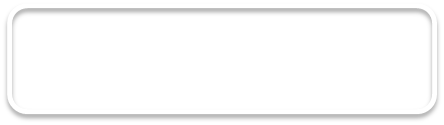 Liikuntapalvelujohtaja
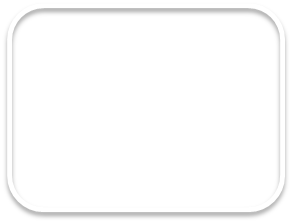 Vapaa-aikatoimialan liikuntapalveluiden toimipisteeseen osoittamat:
Toimistosihteerit, 2 hlöä
Viestinnänsuunnittelija
Liikuntapalveluilla on johtoryhmä, joka kokoontuu viikoittain. 
Kokoonpano: Liikuntapalvelujohtaja, osastopäälliköt, viestintäsuunnittelija ja kehittämismallista vastaava erityisasiantuntija (suunnittelukehittämisasioissa)
Liikuntapalveluilla on myös laajennettu johtoryhmä, joka kokoontuu vähintään neljä kertaa vuodessa.

Kokoonpano : Liikuntapalvelujohtaja, osastopäälliköt, viestintäsuunnittelija, erityisasiantuntijat, liikuntasuunnittelu, työnjohto, tiiminvetäjät  ja asiakaspalveluesimies
Turun kaupungin liikuntapalveluissa (Liikuntalain mukaisesti) luodaan edellytyksiä kuntalaisten liikkumiselle seuraavilla prosesseilla:
Prosessit
Liikuntaolosuhteiden ylläpito ja kehittäminen
Liikuntaolosuhteiden vuorojako ja sen kehittäminen
Turkulaiset
liikkuvat enemmän
Normit ja strategiset tavoitteet

Tutkittu tieto + indikaattorit

Resurssit
Seurojen ja yhdistysten avustaminen ja kumppanuudet ja hankkeet
Lasten ja nuorten liikuttamisen palvelut (itse tuotetut palvelut, ostopalvelutuotanto, kumppanuudet ja hankkeet)
Työikäisten ja ikääntyvien liikuttamisen palvelut (itse tuotetut palvelut, ostopalvelutuotanto, kumppanuudet ja hankkeet)
Kaupungin aktivointiyhteistyö ja seutuyhteistyö (itse tuotetut palvelut, ostopalvelutuotanto, kumppanuudet ja hankkeet)
Uudistuvassa organisaatiossa toimii osastorajat ylittävä suunnittelu- ja kehittämistiimi.
Sen työ pohjautuu osastorajat ylittäviin prosesseihin.
Liikuntaolosuhteiden ylläpito ja kehittäminen
Tiimiä vetää Liikuntapaikkaosaston erityisasiantuntija. 
Hän toimii myös liikuntapalveluiden yhteyshenkilönä kaupungin kehittämismallissa.

Tiimi ydinkokoonpano:
Erityisasiantuntijat
Liikuntasuunnittelijat
Viestinnänsuunnittelija
(elää tilanteen mukaan)
Kehittyvät palvelut
Kehittyvät palvelut
Liikuntaolosuhteiden vuorojako ja sen kehittäminen
Osallistaen henkilökuntaa johtoryhmä ja 
laajennettu johtoryhmä
yhteistyössä 
molemmat osastot kattavan
Suunnittelu- ja kehittämistiimin kanssa rakentavat suunnittelun ja kehittämisen yhteistä ”koko talon” suunnitelmaa. Suunnitelma vahvistetaan vuosittain.
Seurojen ja yhdistysten avustaminen ja kumppanuudet ja hankkeet
Lasten ja nuorten liikuttamisen palvelut 
(itse tuotetut palvelut, ostopalvelutuotanto, kumppanuudet ja hankkeet)
Työikäisten ja ikääntyvien liikuttamisen palvelut 
(itse tuotetut palvelut, ostopalvelutuotanto, kumppanuudet ja hankkeet)
Kaupungin aktivointiyhteistyö ja alueellinen yhteistyö 
(itse tuotetut palvelut, ostopalvelutuotanto, kumppanuudet ja hankkeet)